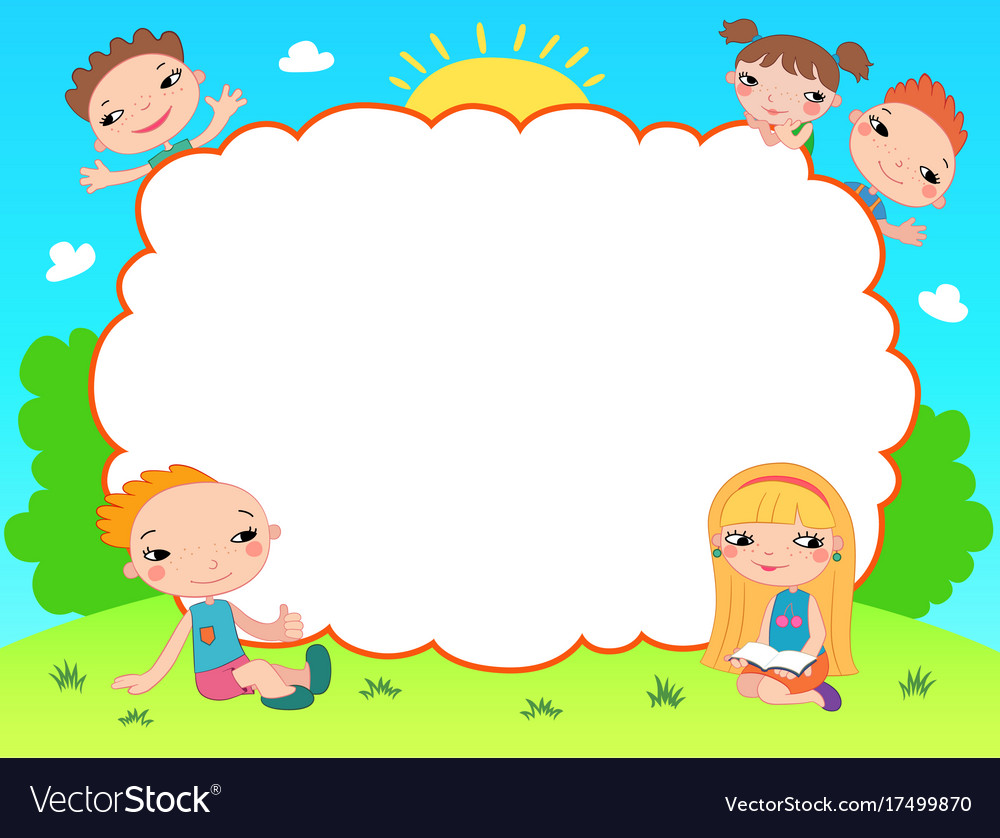 Chào mừng các em đến với tiết học môn Tiếng Việt
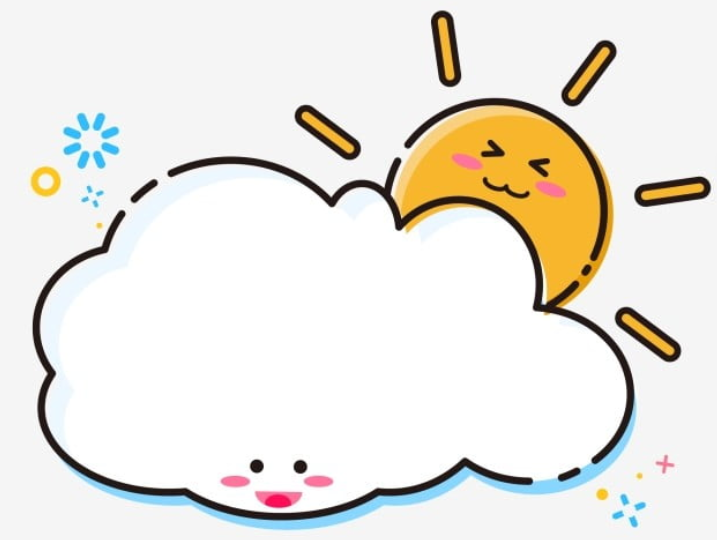 KHỞI ĐỘNG
LUYỆN TẬP
Mở rộng vốn từ về vật nuôi. 
Câu nêu đặc điểm của các loài vật.
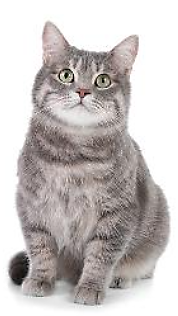 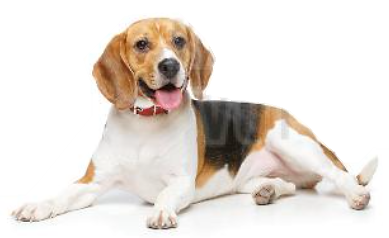 1. Xếp từ vào nhóm thích hợp.
Từ chỉ bộ phận của con vật
Từ chỉ con vật
đầu
bò
cổ
dê
đuôi
cánh
chân
lợn
mắt
gà
mỏ
vịt
2. Tìm từ ngữ chỉ đặc điểm (bộ lông, đôi mắt, cặp sừng,…) của từng con vật trong hình.
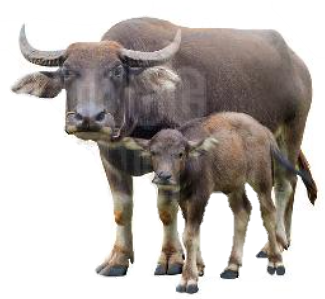 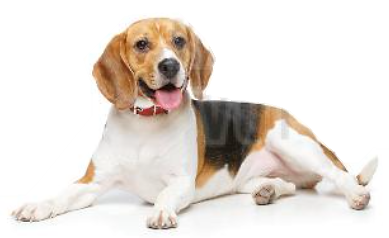 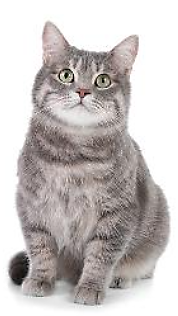 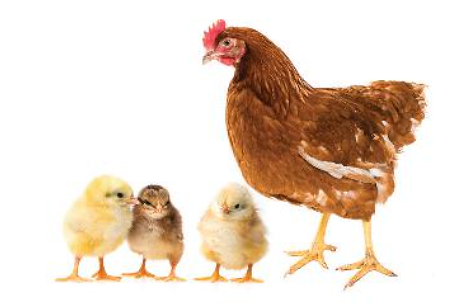 2. Tìm từ ngữ chỉ đặc điểm (bộ lông, đôi mắt, cặp sừng,…) của từng con vật trong hình.
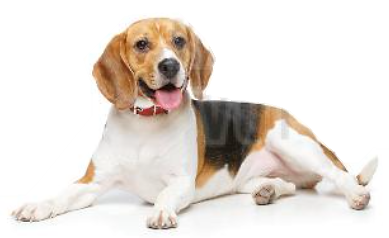 Con chó
2. Tìm từ ngữ chỉ đặc điểm (bộ lông, đôi mắt, cặp sừng,…) của từng con vật trong hình.
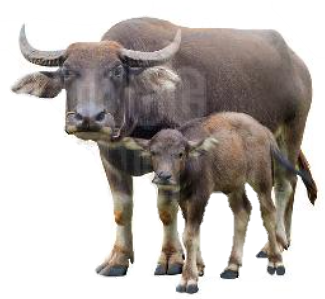 Con trâu
2. Tìm từ ngữ chỉ đặc điểm (bộ lông, đôi mắt, cặp sừng,…) của từng con vật trong hình.
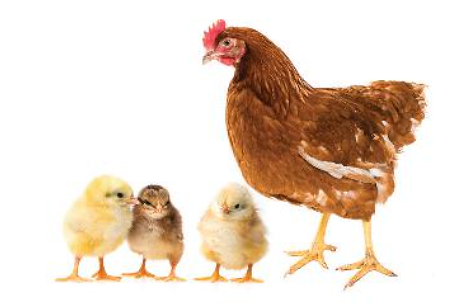 Con gà
2. Tìm từ ngữ chỉ đặc điểm (bộ lông, đôi mắt, cặp sừng,…) của từng con vật trong hình.
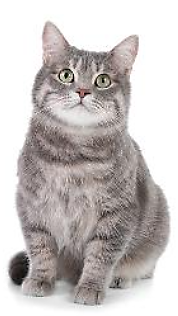 Con mèo
3. Đặt một câu về một bộ phận của con vật nuôi trong nhà.
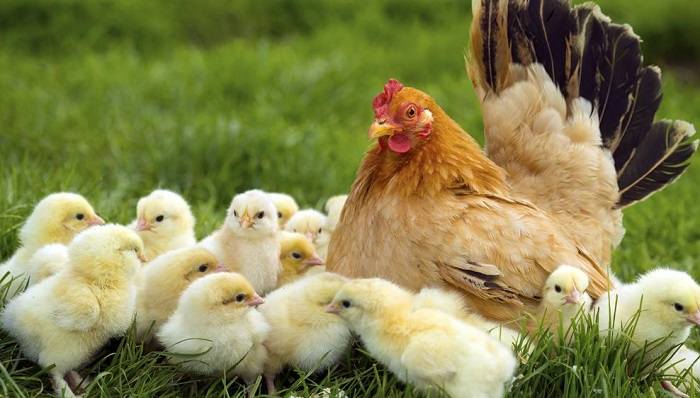 M: Lông gà con vàng óng.
Từ ngữ chỉ đặc điểm của bộ phận
Từ ngữ chỉ bộ phận con vật
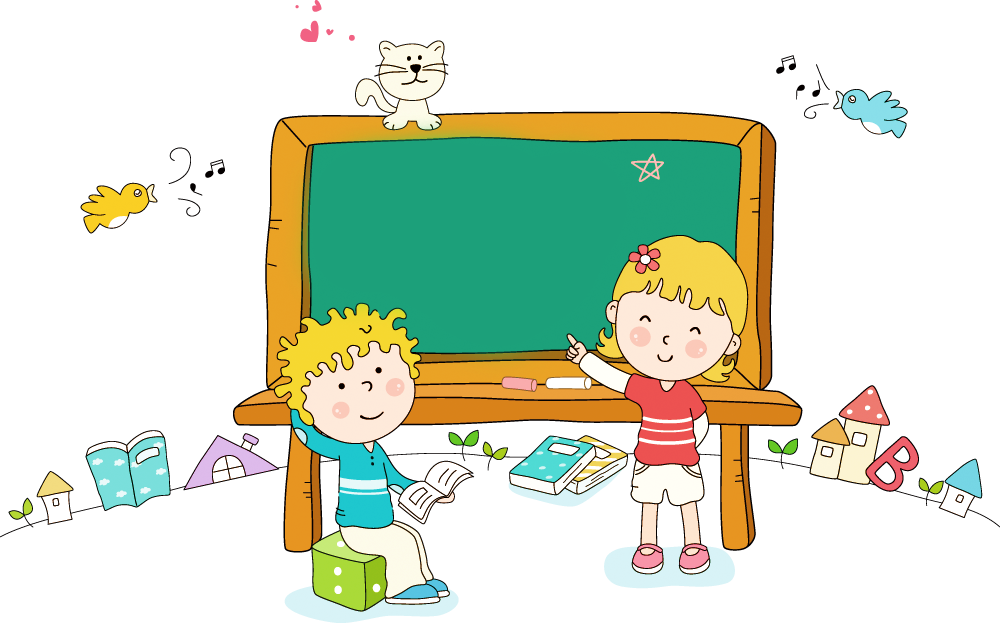 Tạm biệt
 và hẹn gặp lại các em